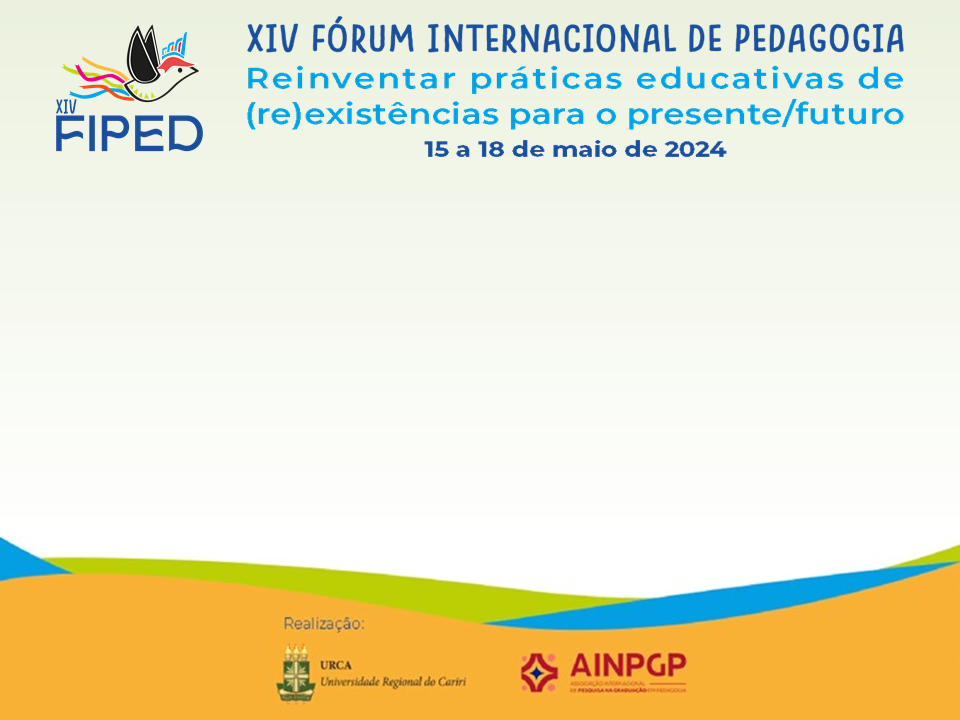 GT 01 – Nome do GT onde seu trabalho foi inscrito
Data: 15 de maio/2024
TÍTULO DO TRABALHO EM LETRAS MAIÚSCULAS
Autor@s:
Nome completo d@ autor@s (SIGLA DA INST.)
Nome completo d@ autor@s (SIGLA DA INST.)
Nome completo d@ autor@s (SIGLA DA INST.)
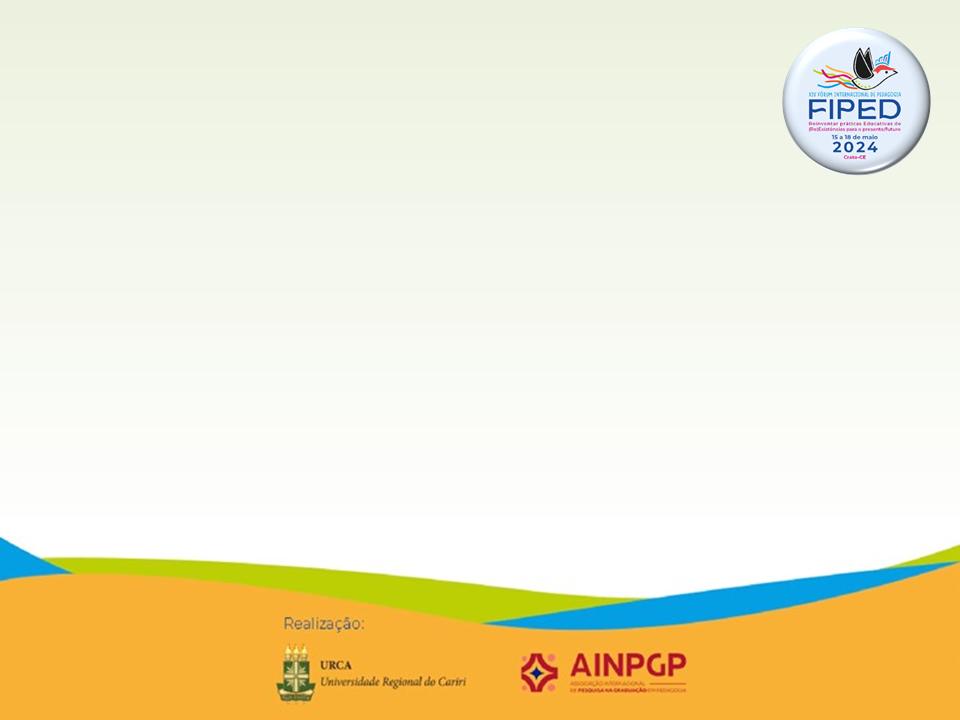 TÍTULO DO TÓPICO EM LETRAS MAIÚSCULAS
De 15 a 18 de maio de 2024, em formato híbrido, ocorrerá o XIV Fórum Internacional de Pedagogia (XIV FIPED), na cidade de Crato, sul do Ceará. O evento será promovido pela parceria entre a Universidade Regional do Cariri (URCA) e a Associação Internacional de Pesquisa na Graduação em Pedagogia (AINPGP), contando com o apoio complementar de outras instituições de Ensino Superior.
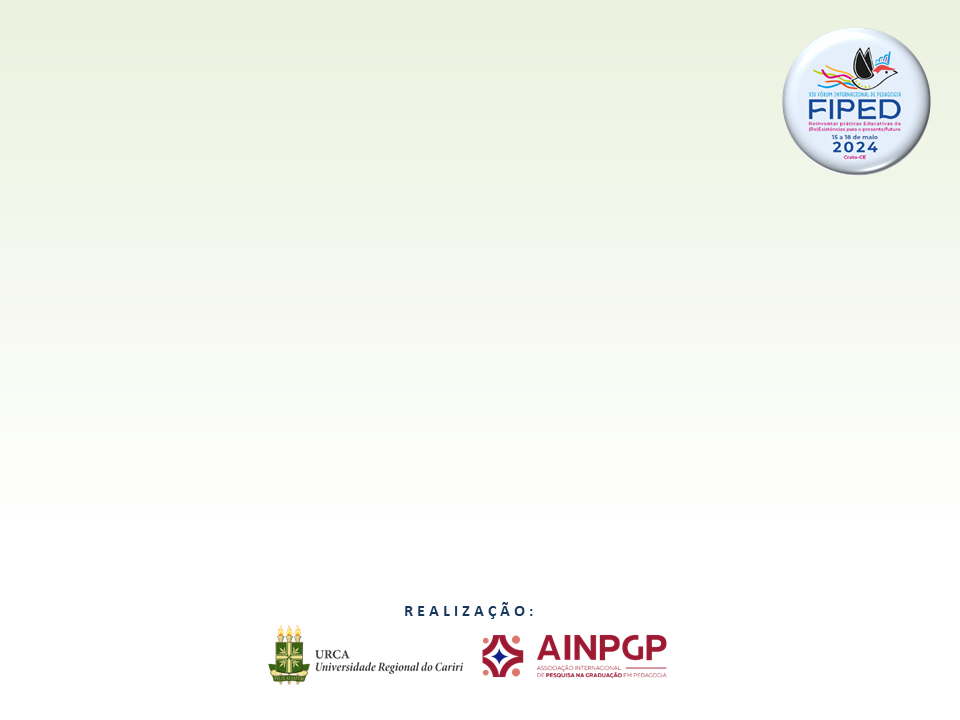 TÍTULO DO TÓPICO EM LETRAS MAIÚSCULAS
De 15 a 18 de maio de 2024, em formato híbrido, ocorrerá o XIV Fórum Internacional de Pedagogia (XIV FIPED), na cidade de Crato, sul do Ceará. O evento será promovido pela parceria entre a Universidade Regional do Cariri (URCA) e a Associação Internacional de Pesquisa na Graduação em Pedagogia (AINPGP), contando com o apoio complementar de outras instituições de Ensino Superior.
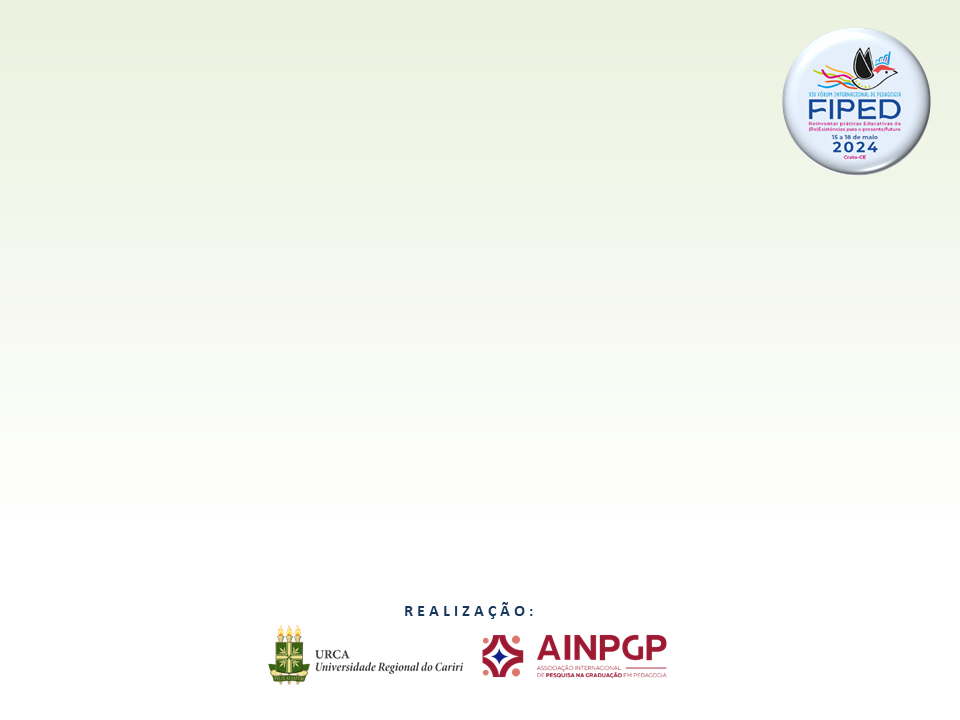 TÍTULO DO TÓPICO EM LETRAS MAIÚSCULAS
Data: 15 a 18 de maio de 2024;
Formato híbrido: atividades presenciais e online;
Onde: na cidade de Crato, sul do Ceará;
O evento será promovido pela URCA E AINPGP;
Atividades diversas.
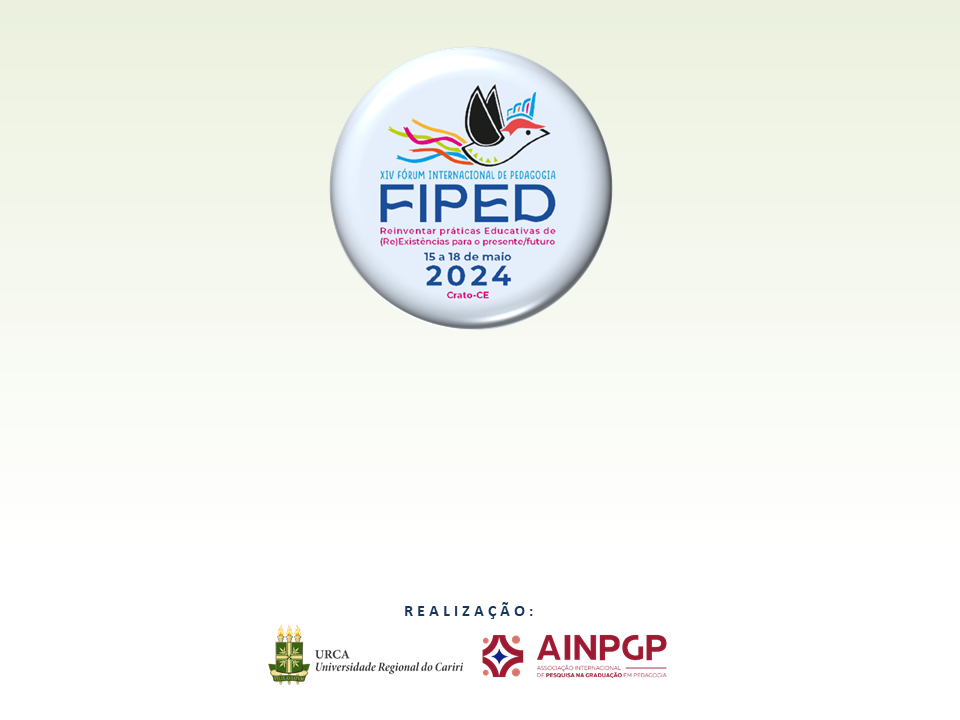 Agradecimentos!
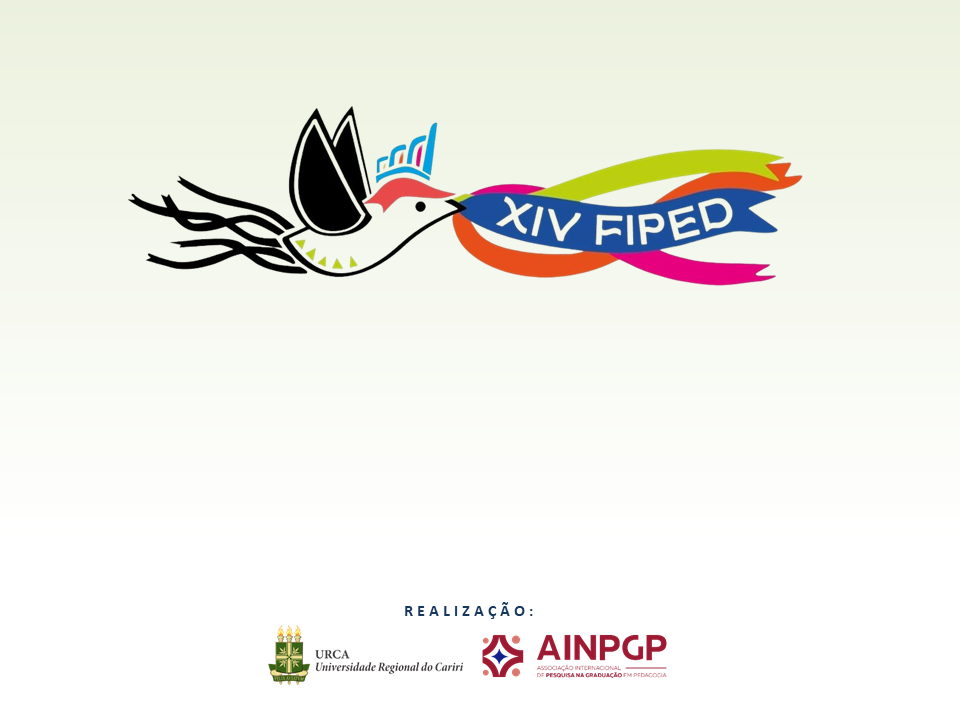 Agradecimentos!
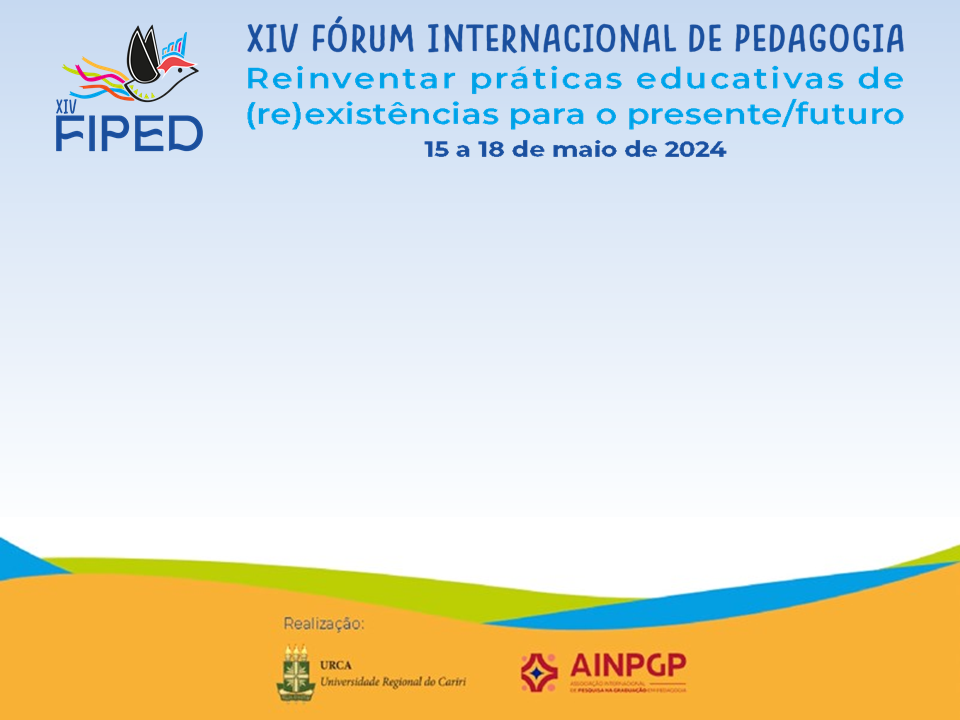 GT 01 – Nome do GT onde seu trabalho foi inscrito
Data: 15 de maio/2024
TÍTULO DO TRABALHO EM LETRAS MAIÚSCULAS
Autor@s:
Nome completo d@ autor@s (SIGLA DA INST.)
Nome completo d@ autor@s (SIGLA DA INST.)
Nome completo d@ autor@s (SIGLA DA INST.)
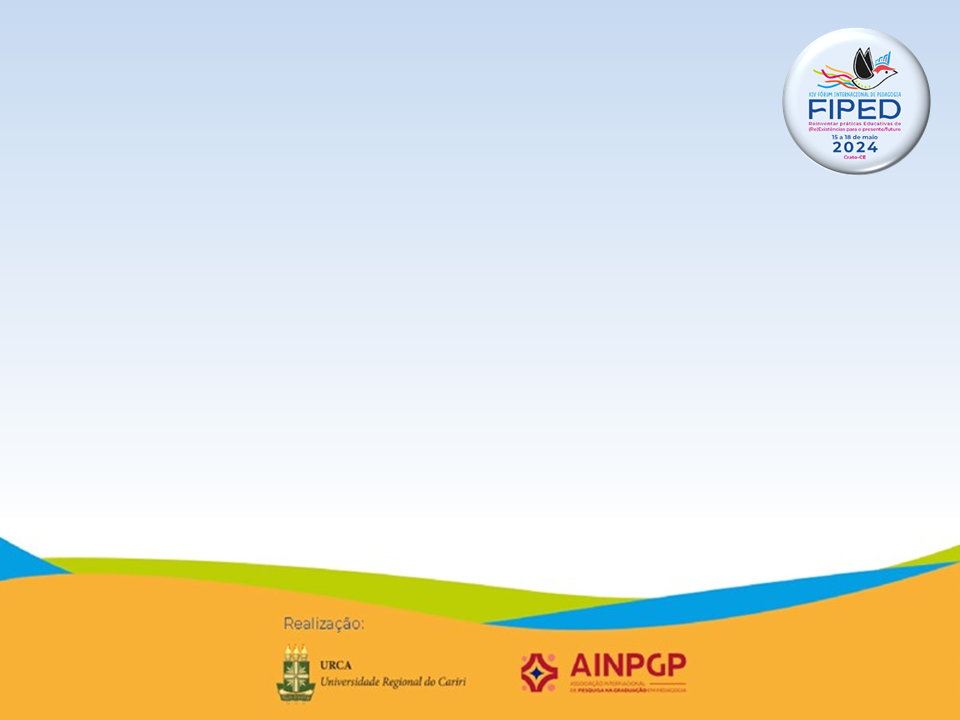 TÍTULO DO TÓPICO EM LETRAS MAIÚSCULAS
De 15 a 18 de maio de 2024, em formato híbrido, ocorrerá o XIV Fórum Internacional de Pedagogia (XIV FIPED), na cidade de Crato, sul do Ceará. O evento será promovido pela parceria entre a Universidade Regional do Cariri (URCA) e a Associação Internacional de Pesquisa na Graduação em Pedagogia (AINPGP), contando com o apoio complementar de outras instituições de Ensino Superior.
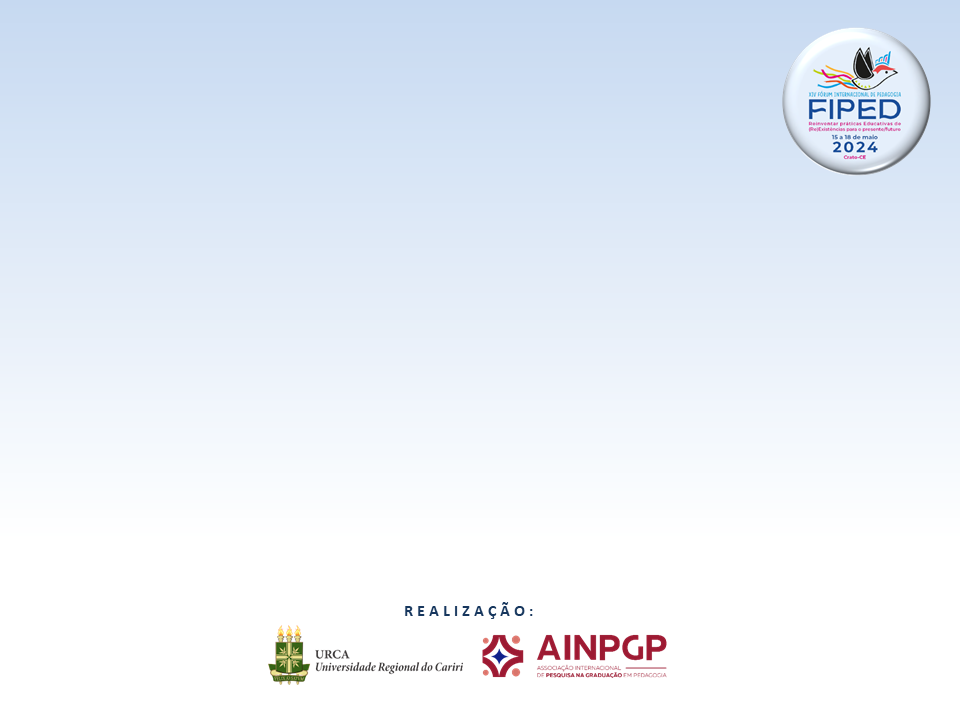 TÍTULO DO TÓPICO EM LETRAS MAIÚSCULAS
De 15 a 18 de maio de 2024, em formato híbrido, ocorrerá o XIV Fórum Internacional de Pedagogia (XIV FIPED), na cidade de Crato, sul do Ceará. O evento será promovido pela parceria entre a Universidade Regional do Cariri (URCA) e a Associação Internacional de Pesquisa na Graduação em Pedagogia (AINPGP), contando com o apoio complementar de outras instituições de Ensino Superior.
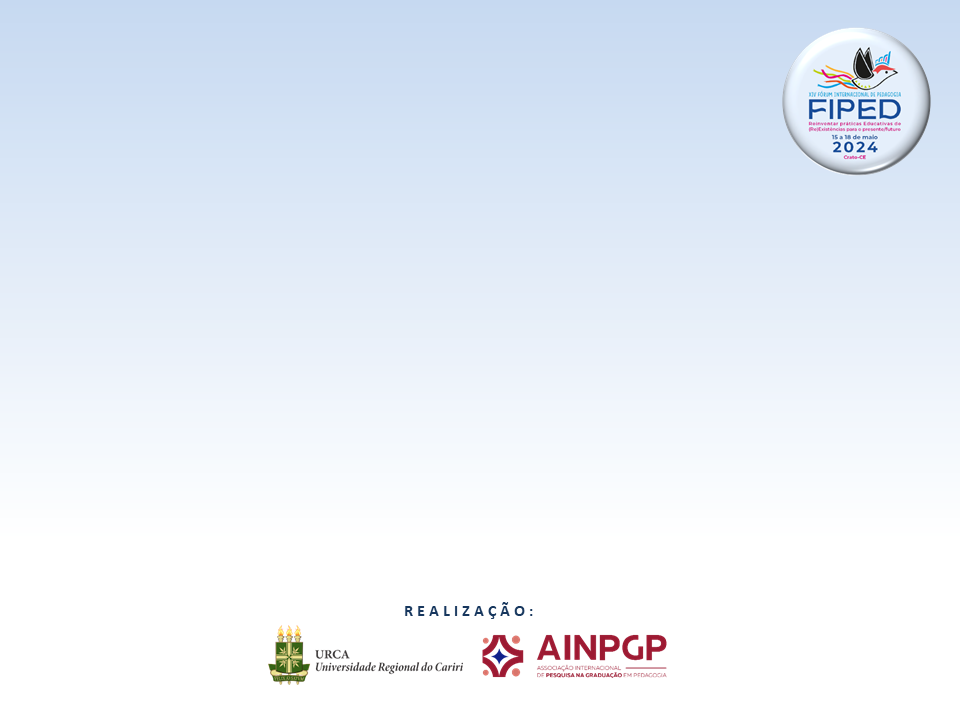 TÍTULO DO TÓPICO EM LETRAS MAIÚSCULAS
Data: 15 a 18 de maio de 2024;
Formato híbrido: atividades presenciais e online;
Onde: na cidade de Crato, sul do Ceará;
O evento será promovido pela URCA E AINPGP;
Atividades diversas.
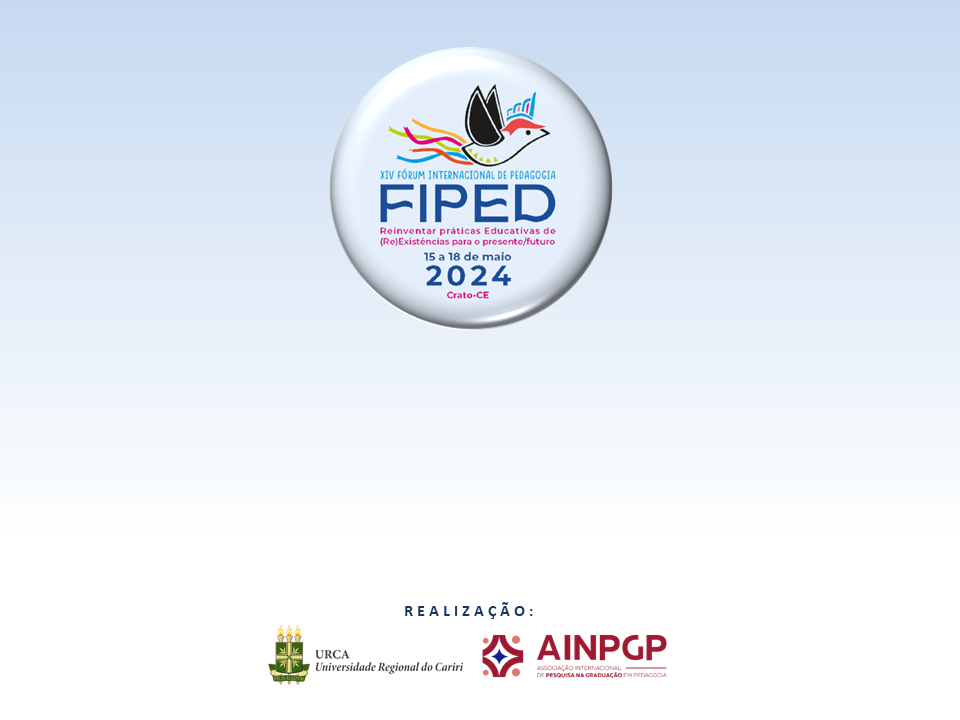 Agradecimentos!
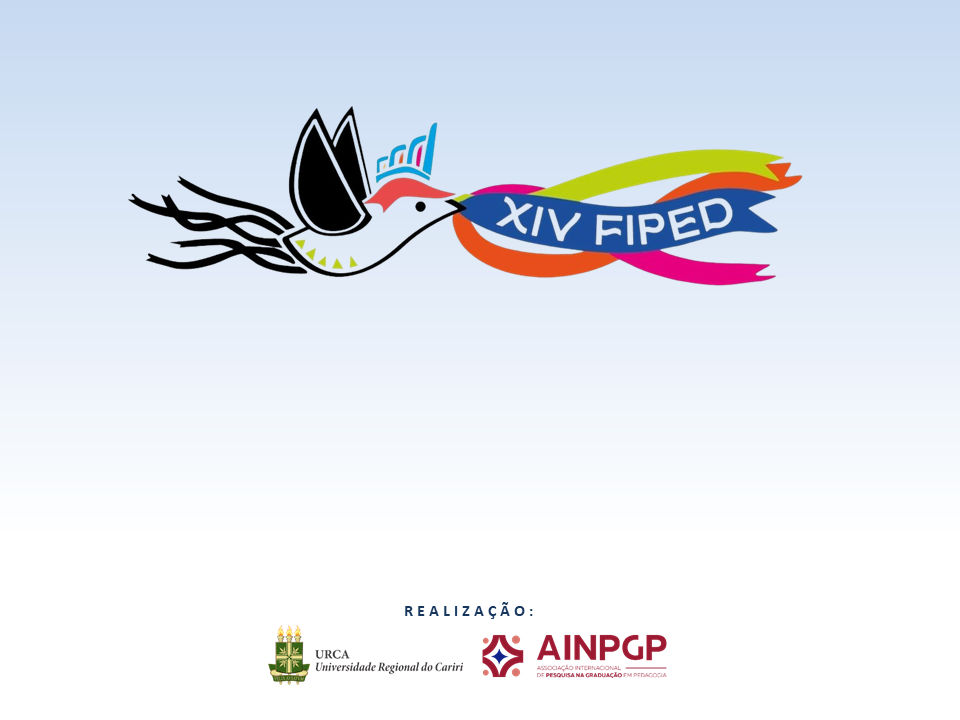 Agradecimentos!